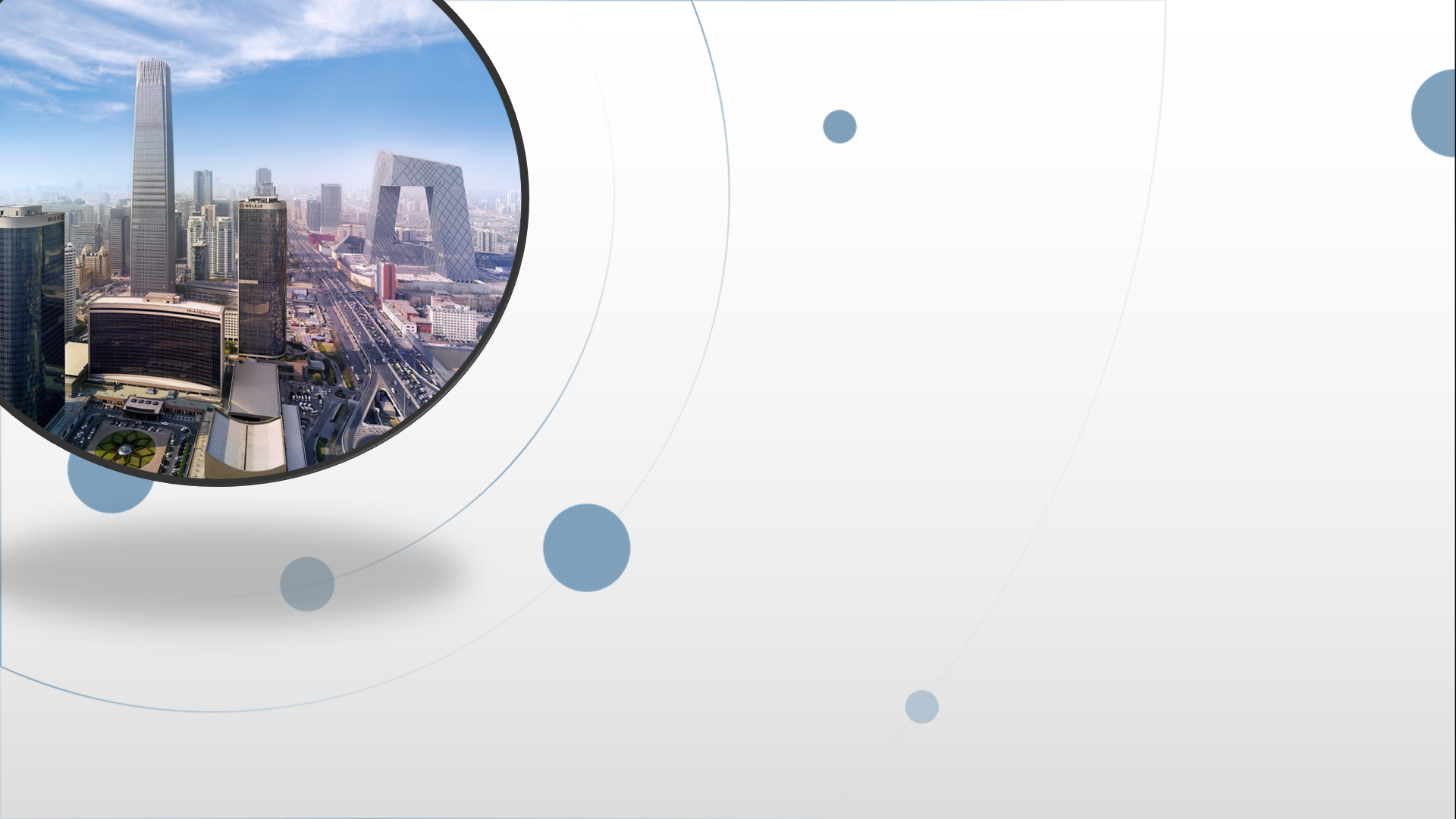 朝阳区线上课堂·高一物理
功、功率习题课
北京市第八十中学  刘亦工
学习目标与任务
1．会用公式 W = Fs cosα 计算恒力做功；
2．会计算简单的变力做功；
3．会计算常见情景的瞬时功率、平均功率。
其中：
F —— 恒力
s —— 力的作用点的位移
α —— F、s正方向的夹角
恒力做功
（一） 功 的 计 算
W = Fs cosα
例1、一个质量为m的小球，用长为l的轻绳悬挂于O点，小球在水平恒力F的作用下，从平衡位置P点移动到Q点，如图所示，此时轻绳偏转了θ角。则在此过程中：
水平恒力F所做的功为_________，
小球克服重力做功为_________。
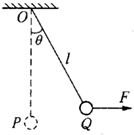 分析：拉力F和重力G均为恒力，故可直接公式 W = Fs cosα 求解。
水平恒力F做功：
由几何关系可知：
故F做功：
解析：
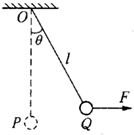 同理，重力做功：
三角函数二倍角公式：
故重力的功： WG = -mgl (1- cosθ )
克服重力做功： W克G = mgl (1- cosθ )
s
G
小结：计算恒力做功时，公式 W = Fs cosα中（s cosα） 可以理解为位移在力的方向上的投影，或（F cos α ）可以理解为力在位移方向上的投影。
变力做功（1）
（一） 功 的 计 算
力的大小不变，方向改变
例2、把一个物体从地面竖直向上抛出去，该物体上升的最大高度为h。若物体的质量为m，所受的空气阻力大小恒为f，则从物体被抛出到落回地面的全过程中，重力所做的功为______，空气阻力做的功为________。
分析：重力是恒力，从物体被抛出到落回的全过程位移为零，所以重力做功为零。
在整个过程中，上升阶段空气阻力方向向下，下落阶段空气阻力方向向上，所以空气阻力是变力。
但分别讨论上升和下落两个阶段时，物体在每个阶段受到的阻力均为恒力，且方向总与运动方向相反，所以空气阻力对物体做负功。
全过程空气阻力对物体做功等于两个阶段空气阻力做功的代数和。
解析：上升阶段空气阻力做功： W 上 = -fh
下落阶段空气阻力做功： W 下 = -fh
整个过程空气阻力对物体做功：W = W 上+W下= -2fh
小结：采用过程分割的办法，将变力做功转换成阶段性恒力做功。
变力做功（2）
（一） 功 的 计 算
力随位移线性变化
F
例3、一个劲度系数为k的轻弹簧，其弹力大小与伸长量的关系如图所示。弹簧一端固定在墙壁上，在另一端沿弹簧的轴线施一水平力将弹簧拉长。求：
x
0
x1
x2
（1）弹簧由原长开始到伸长量为x1的过程中拉力所做的功；
（2）如果继续拉弹簧，弹簧的伸长量由x1增大到x2的过程中，拉力又做了多少功？
分析：在拉伸轻弹簧的过程中，拉力的大小始终等于弹簧弹力的大小，
根据胡克定律，拉力F与弹簧形变量x（拉力作用点的位移）成正比，
F
F2
F1
即F = kx，图中的F1 = kx1，F2 = kx2。
x
O
x1
x2
【方法一】：图像法
分析：弹簧弹力F与伸长量x的关系图像中图线与横轴所围的面积即为拉力做的功。
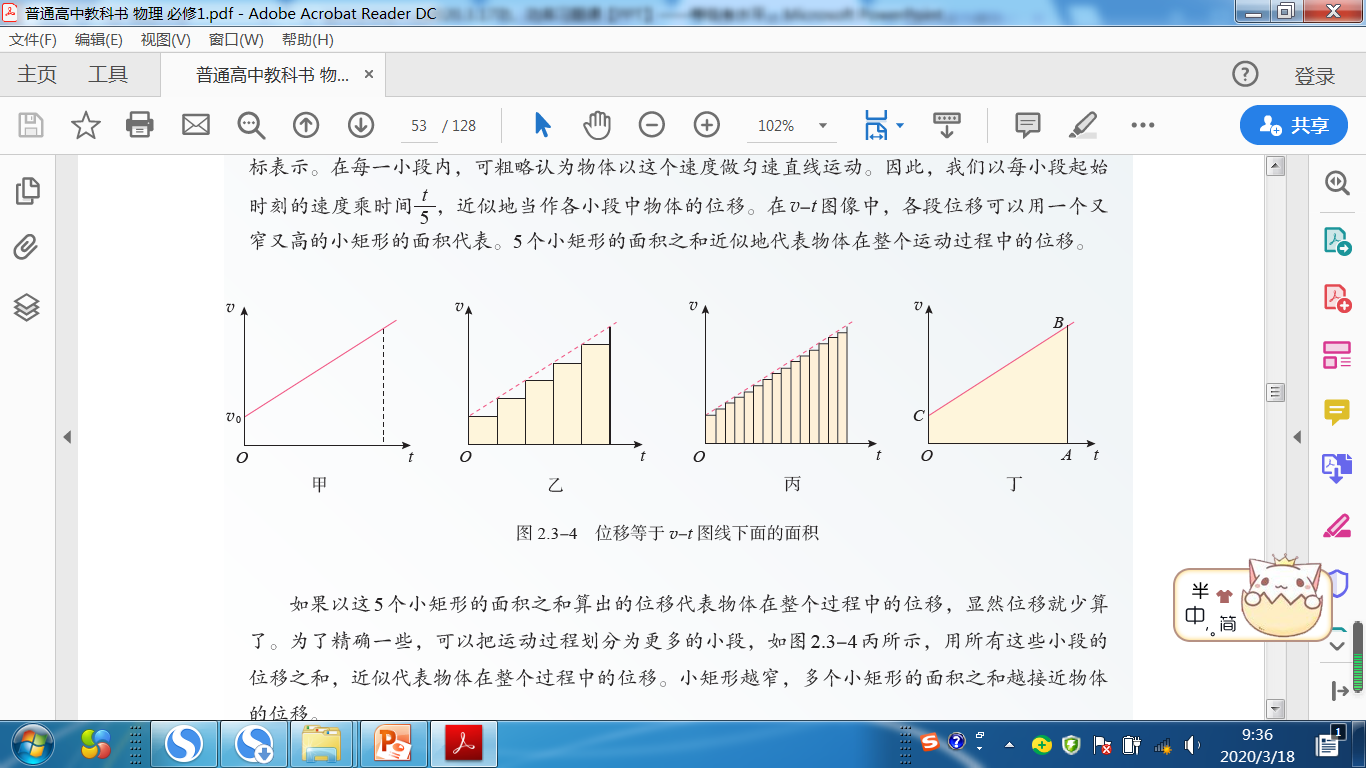 解析：
F
B
A
（1）图中△AOx1的面积，在数值上等于将弹簧从原长伸长到x1的过程中拉力所做的功：
F2
F1
x
O
（2）图中梯形Ax1x2B的面积，在数值上等于弹簧伸长量由x1增大到x2的过程中拉力所做的功：
x1
x2
小结：这种微积分的方法具有普遍意义，对于任意形状的F-x图像都适用。
【方法二】：平均值法
分析：因拉力F与位移x成线性关系，弹簧伸长量由x1增大到x2的过程中拉力的平均值为：
F
F2
F1
解析：
x
（1）将弹簧从原长伸长到x1的过程中：
O
x1
x2
（2）弹簧的伸长量由x1增大到x2的过程中：
小结：用平均值法求变力做功，要特别注意该平均值一定是力对位移的平均，也称为力对空间的平均。
瞬时功率
（二）功率的计算
其中：
v为瞬时速度
α为F、v正方向的夹角
P = Fv cosα
例4、在某高处的同一点将三个质量相同的小球以大小相等的初速度分别平抛、竖直上抛和竖直下抛，试比较三个小球落到水平地面时重力的瞬时功率。
分析：将小球以大小相同的初速度从同一高度竖直上抛、竖直下抛，落地时的速度大小相等，方向相同均为竖直向下，所以竖直上抛和竖直下抛的两个小球落地时重力的瞬时功率相等。
但平抛运动的小球落地时速度方向斜向下。
解析：竖直上抛和竖直下抛的两个小球落地时的瞬时速度：
落地时重力的瞬时功率：
平抛的小球落地时重力的瞬时功率：
故：竖直上抛和下抛的两个小球落地时重力的瞬时功率相等，
平抛的小球落地时重力的瞬时功率最小。
平均功率
（二）功率的计算
分析：
（1）跳绳是一个周期性运动，只研究一个周期内的运动就可以。
在跳绳中，只有腾空而且上升阶段才是克服重力做功的过程，
题目所求跳绳过程中克服重力做功的平均功率，指的是上升阶段克服重力做的功平均到一个周期内的大小。
（2）心脏向血管中输送血液，可将血管近似看作圆柱状，心脏每跳一次输送的血液看作长为L、截面积为S的液柱，心脏提供的压强作用在液柱的横截面上。
解析：
（1）跳跃一次的时间：
其中跳起上升的时间为：
跳起上升的高度为：
克服重力做功：W克G = mgh = 100 J
在跳绳过程中克服重力做功的平均功率：
解析：
（2）心脏每次输送血液做功： W = FL = pSL = pV = 2 J
一次输送血液所需时间：
所以心脏工作的平均功率为：
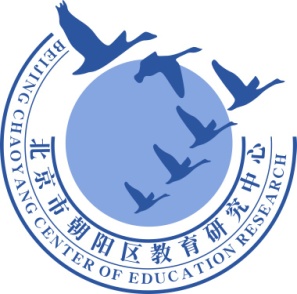 谢谢您的观看
北京市朝阳区教育研究中心  制作